GRAMMAIRE - Rituel natures des mots

Souligne les mots de la phrase en respectant le code couleur.




Des fleurs sauvages poussent dans le pré.
Hier, Manon a lavé son vélo.
Les hirondelles partent vers l’Afrique.
Papa lit souvent le journal devant la télévision.
GRAMMAIRE - Rituel natures des mots

Souligne les mots de la phrase en respectant le code couleur.




Le matin, je chante sous la douche.
Arthur raconte ses longues vacances.
Le vieux jardinier coupe les feuilles du cerisier.
Soudain, une porte claque dans la maison.
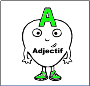 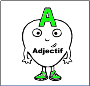 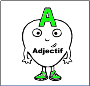 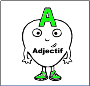 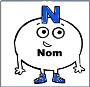 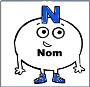 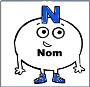 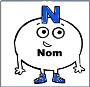 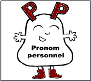 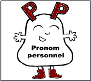 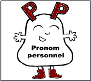 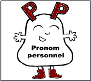 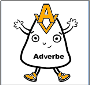 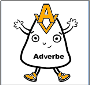 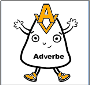 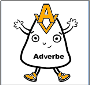 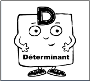 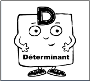 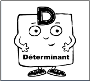 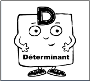 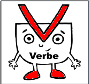 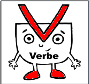 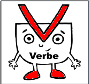 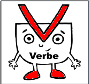 GRAMMAIRE - Rituel natures des mots

Souligne les mots de la phrase en respectant le code couleur.




Elle porte une jupe courte.
Les chenilles fabriquent un cocon noir.
Dans la classe, la maîtresse lit une histoire.
Le cheval galope avec sa cavalière.
GRAMMAIRE - Rituel natures des mots

Souligne les mots de la phrase en respectant le code couleur.




Ils regardent un dessin animé.
Les moineaux ont picoré de nombreux grains.
Nous vendons des fleurs roses sur le marché.
Maman prépare un gâteau et des crêpes sucrées.